Trávicí soustava
Funkce: příjem a zpracování potravy
              zpracování – mechanické – pomocí zubů (drtí potravu)
		    - chemické – pomocí enzymů (jsou látky, které napomáhají 
                                                                        štěpit potravu na jednodušší látky)
Trávicí soustava
hltan
ústa
jícen
játra
žaludek
žlučník
tlusté střevo
tenké střevo
červovitý přívěšek slepého střeva
konečník
Ústní dutina
Začátek trávicí soustavy
Ohraničena rty
Tvořena z patra, mandlí, jazyka a chrupu
Chrup
Úplný – 32
Dočasný (mléčný) – 20
4 typy zubů 
2 řezáky, 1 špičák, 2 třenové zuby, 3 stoličky (1/4 chrupu)
Dětský chrup nemá třenové zuby
V ústech máme bakterie, které způsobují zubní kaz
Stavba zubu
sklovina
korunka
Na povrchu – sklovina (nejtvrdší hmota v 			těle)
                - zubovina
	      - zubní dřeň – zde prochází cévy   	 		a nervy

3 části zubu – korunka, krček, kořen
zubovina
krček
zubní dřeň
čelist
kořen
Cévy a nervy
Slinné žlázy
produkují sliny 
největší – příušní
Sliny obsahují enzym – PTYALIN 
Ptyalin štěpí sacharidy (cukry)
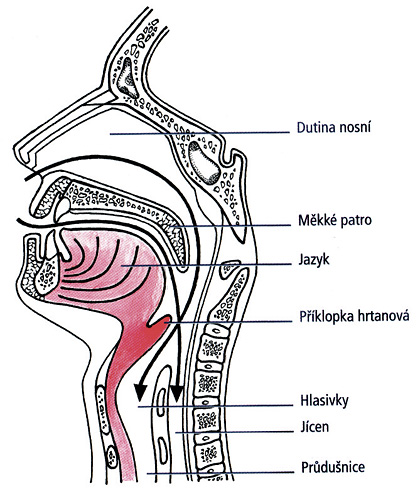 Hltan
Polykacím reflexem se dostane soustu do hltanu dále do jícnu a do žaludku.